Муниципальное бюджетное общеобразовательное учреждение 
«Средняя школа № 6 им. А.С. Макаренко»
г. Арзамаса Нижегородской области
Конкурс лучших практик внедрения бережливых технологий в образовательных организациях Нижегородской областиНазвание номинации: «Бережливая школа»Название проекта:«Коммуникация с участниками образовательного процесса»
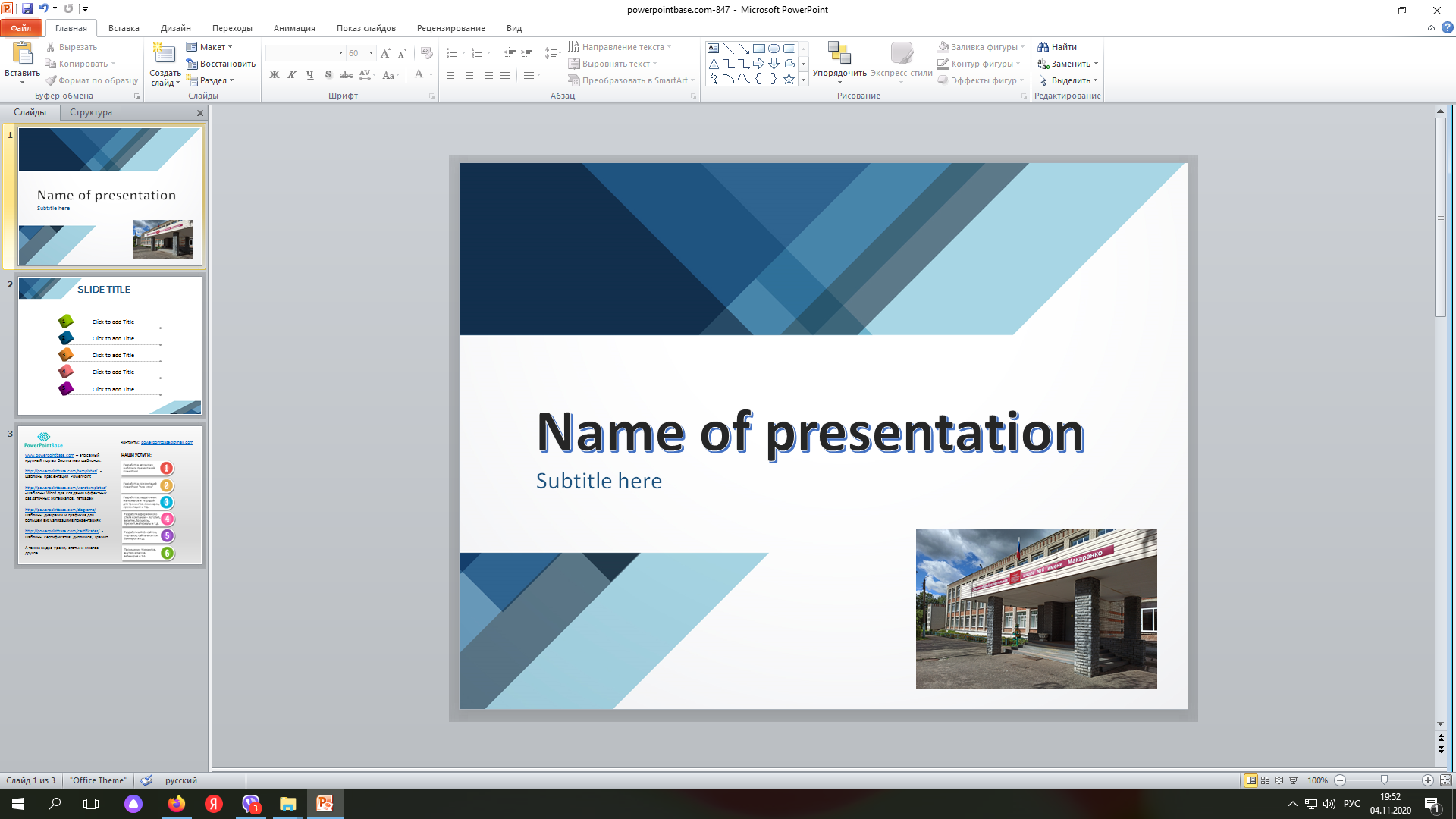 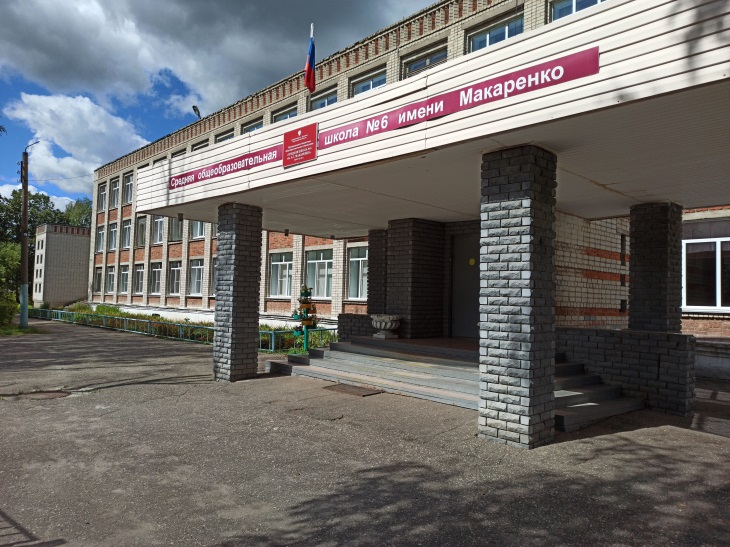 Руководитель проекта:
методист, Ганина Ольга Николаевна
Карточка проекта «Коммуникация с участниками образовательного процесса»
Проблемы и пути их решения
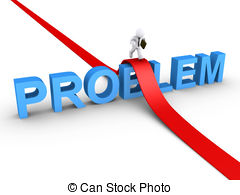 План мероприятий по достижению целевых показателей проекта
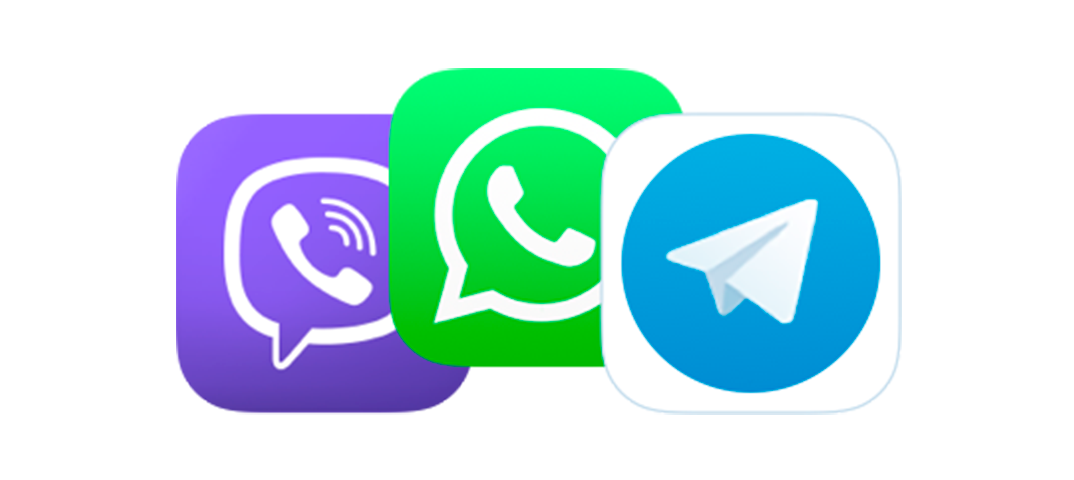 «Коммуникация с участниками образовательного процесса»Текущее состояние
1 день
1 день
2 – 3 часа
2 – 3 дня
3 – 4 часа
Время протекания процесса:
5 – 6 дней
1 час
«Коммуникация с участниками образовательного процесса»Целевое состояние
1 минута
1 минута
1 минута
2 – 3 часа
1 – 3 часа
1 час
Время протекания процесса:
1 день
«Коммуникация с участниками образовательного процесса»
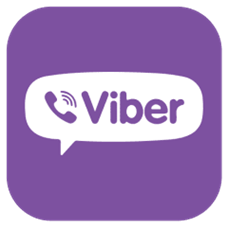 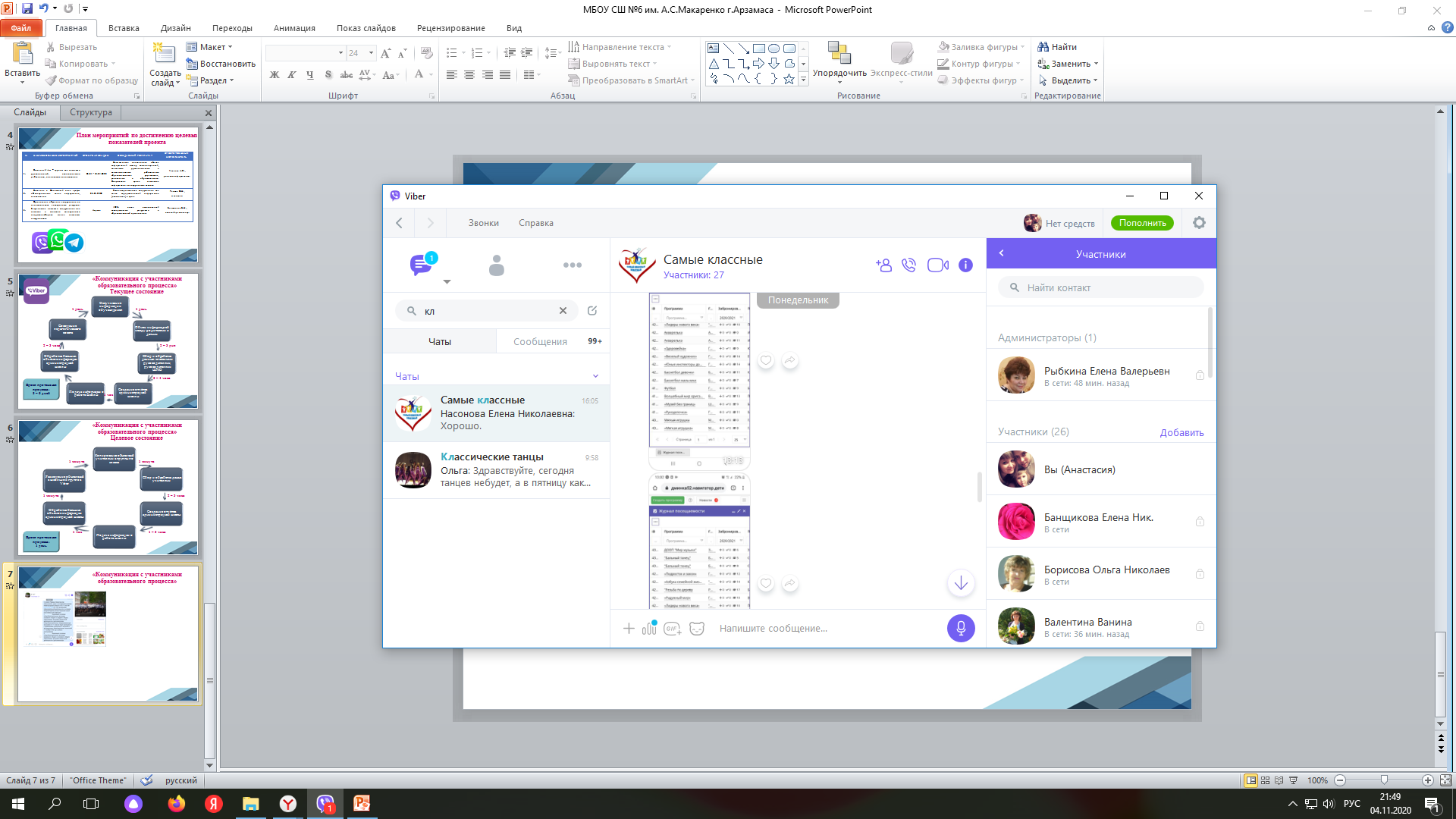 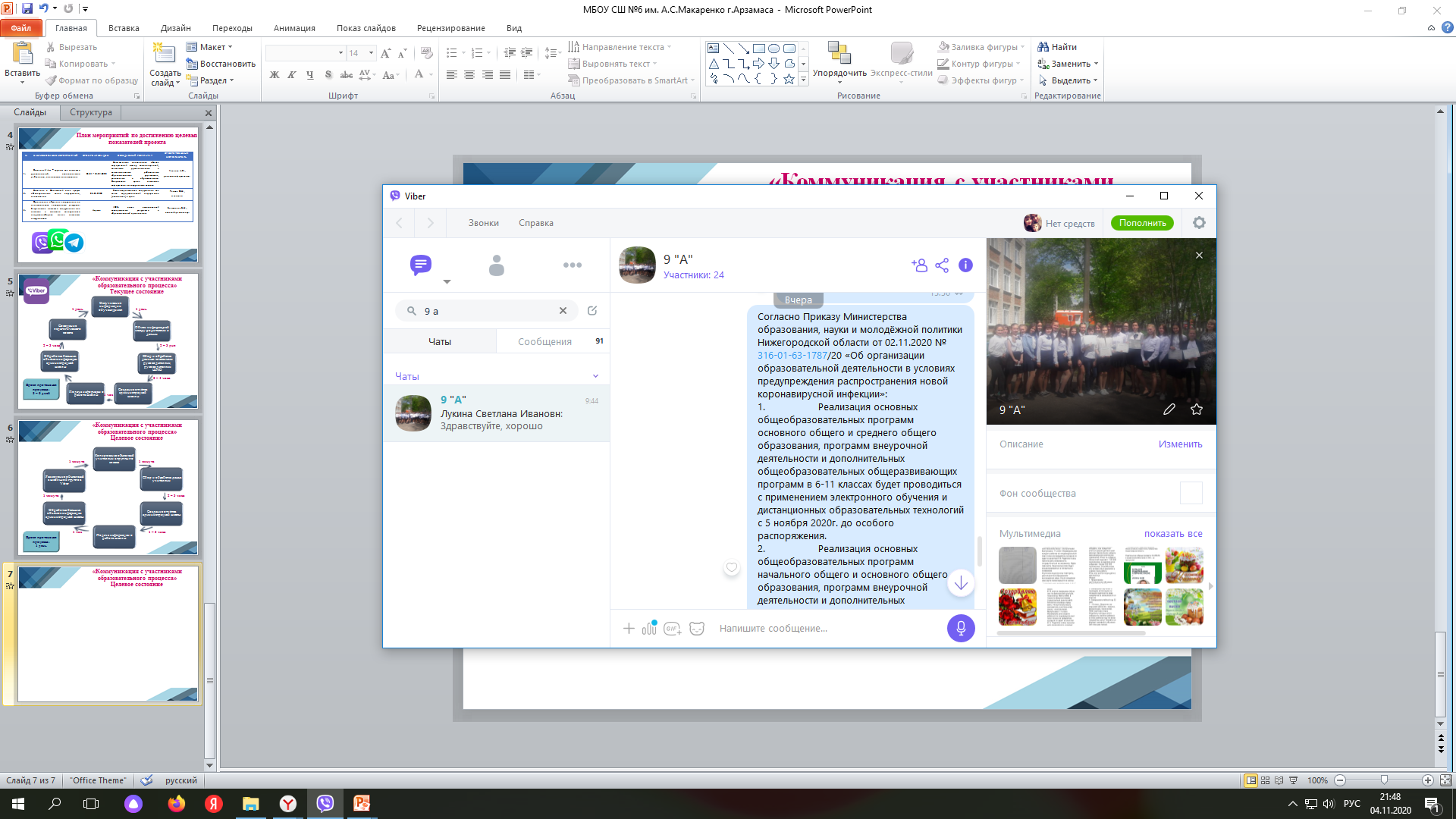 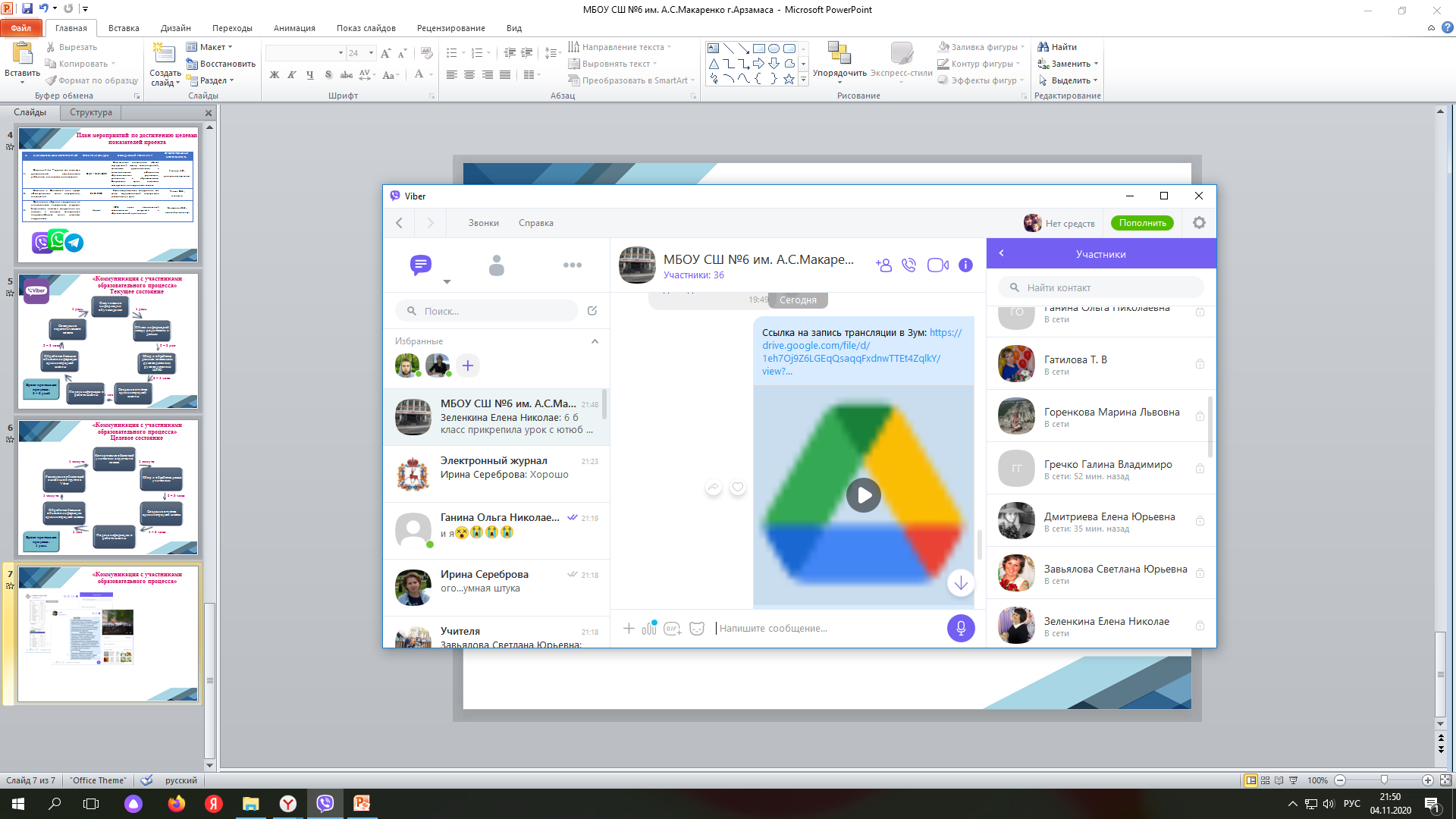